Mitteilungspflichten an die Kinder- und Jugendhilfe
Ziel der Mitteilungspflicht
Aufdeckung von Kindeswohlgefährdungen durch Einbeziehung des Wissens von Berufsgruppen und Institutionen, die mit Kindern und Jugendlichen arbeiten
Gewährleistung des Kinderschutzes und Gewährung von Hilfen für betroffene Familien
Wer ist mitteilungspflichtig?
Gerichte, Behörden, Polizei
Kinderbetreuungseinrichtungen, Schulen, Tageseltern
psychosoziale Beratungseinrichtungen
private Kinder und Jugendhilfeeinrichtungen
Einrichtungen des Gesundheitswesens und Angehörige von Gesundheitsberufe
Wann besteht die Mitteilungspflicht?
begründeter Verdacht, dass ein konkretes Kind misshandelt, sexuell missbraucht, vernachlässigt oder sonst erheblich gefährdet ist,
die Gefährdung nicht durch eigenes fachliches Tätigwerden abgewendet werden kann,
die Wahrnehmung der Gefährdung im Rahmen der beruflichen Tätigkeit erfolgt;
Wann liegt ein begründeter Verdacht vor?
wenn konkrete Anhaltspunkte für eine Gefährdung vorliegen
Anhaltspunkte ergeben sich aus Wahrnehmungen, Erzählungen und fachlichen Schlussfolgerungen
über eigenen Aufgabenbereich hinausgehende Nachforschungen sind nicht notwendig
sich die Anhaltspunkte auf ein konkretes, namentlich bekanntes Kind beziehen
Erfüllung der Mitteilungspflicht
wann? 
	sobald Einschätzung über Vorliegen eines konkreten Verdachts getroffen ist
wie? 
	schriftlich; Verwendung des Formulars (download unter www.gewaltinfo.at) empfohlen
an wen? 
	örtlich zuständiger Kinder- und Jugendhilfeträger; richtet sich nach Wohnsitz des Kindes
Inhalt der Mitteilung
eigene Wahrnehmungen, Erzählungen Betroffener, Mitteilungen Dritter – soweit für die Erläuterung des Verdachts notwendig
fachliche Schlussfolgerungen, die Verdacht der Kindeswohlgefährdung begründen
Namen und Identifikationsdaten von Kind und Eltern
Namen und Kontaktdaten der Mitteilungspflichtigen – anonyme Mitteilung nicht möglich
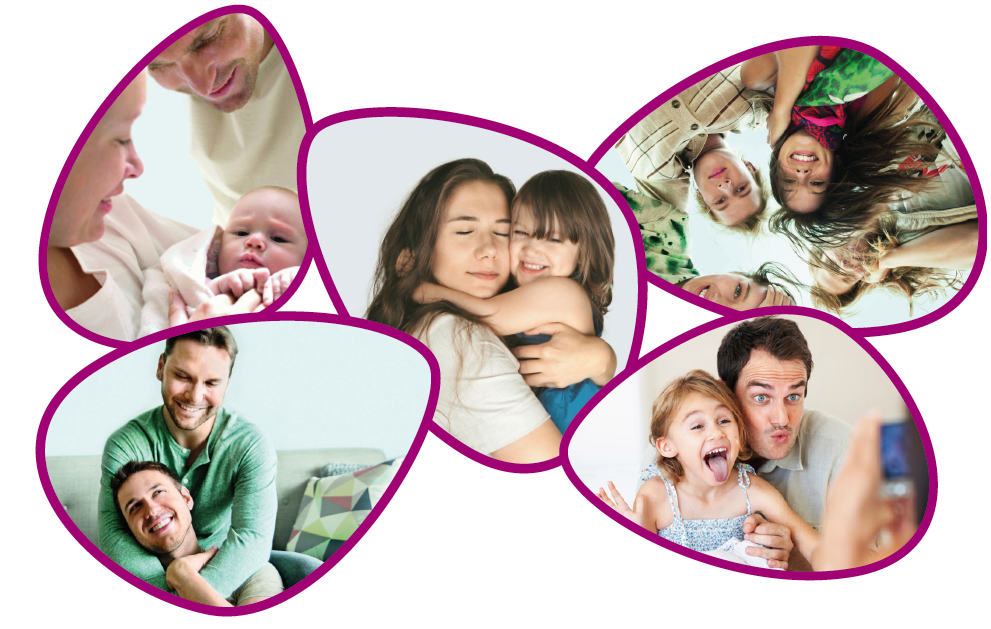